ПРОГРАММАДЕТСКО-РОДИТЕЛЬСКОГО КЛУБА«ПОЭТИЧЕСКАЯ ГОСТИНАЯ»Составитель:Суркова Т.Б. воспитательвысшей квалификационной категории
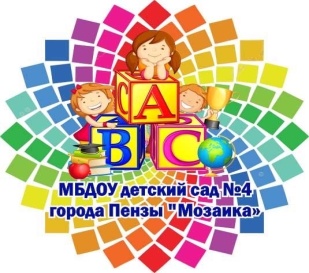 «Дать ребенку радость поэтического вдохновения, пробудить в его сердце живой родник поэтического творчества – это такое же важное дело, как научить читать и решать задачи».                                                                  В.А. Сухомлинский.
Актуальность
Разучивание поэтических произведений для дошкольников имеет огромную пользу: расширяется кругозор, развивается память, речь, открывается богатство интонаций, формируется культурный уровень маленького человека. Стихи воспитывают у ребенка особое, трепетное, вдумчивое отношение к литературе, позволяют привить с ранних лет понимание всей красоты слова, мелодии и ритма.
Повторение и заучивание стихов является прекрасной тренировкой для мозга.
Давно доказано, что ребенку, знающему большое количество стихов в детстве, в дальнейшей жизни намного проще даются любые познания, они демонстрируют лучшие показатели интеллектуального развития, чем их сверстники, которых по каким-либо причинам со стихами не знакомили.
Цель:
 Формирование у детей старшего дошкольного возраста интереса к поэтическому художественному слову, обогащение детско-родительских отношений, вовлечение родителей в воспитательно-образовательный процесс дошкольного образовательного учреждения, как равноправных и равноответственных партнеров.
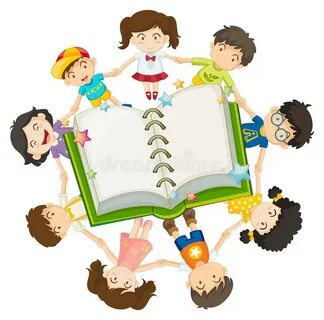 Задачи:
1. Создать условия для познавательно-речевого и художественно - эстетического развития воспитанников;
2. Совершенствовать художественно-речевые исполнительские навыки детей  при чтении стихотворений;
3. Формировать навыки выразительного чтения, артистического умения у воспитанников;
4. Воспитать положительно-эмоциональное отношение к литературным поэтическим произведениям у воспитанников и их родителей (законных представителей).
5.Привлекать родителей (законных представителей) воспитанников к сотрудничеству.
Результативность  дети:
Приобщение детей дошкольного возраста к художественной литературе, формирование интереса к книгам и детскому чтению, приобретение запаса литературных художественных впечатлений, опыта слушателя.
Воспитание ценностного отношения к книге.
Развитие познавательной, творческой и эмоциональной активности в процессе приобщения дошкольников к литературе; развитие таких форм воображения, в основе которых лежит интерпретация литературного образа.
Расширение кругозора детей, обогащение и активизация словарного запаса.
Развитие творческих способностей детей путем привлечения их к выражению своих впечатлений в различных видах продуктивной деятельности.
Воспитание у детей навыков сотрудничества со сверстниками и взрослыми в процессе совместной деятельности.
Результативность  педагоги:
Повышение профессионального уровня педагогов по вопросам организации работы с книгами и литературными произведениями; активизация творческого потенциала педагогов.
Разработка методических материалов: картотеки игр, конспектов
совместной литературно – речевой деятельности, досугов и других мероприятий.
Внедрение в педагогическую практику разнообразных форм и методов работы с литературными произведениями для развития познавательной, творческой и эмоциональной активности детей
(использование имеющихся в детском саду пособий и материалов, способствующих приобщению детей к книге для развития познавательной, творческой и эмоциональной активности детей).
Результативность  родители: 
 Участие родителей в создании условий для  развития интереса детей к книгам дома и в детском саду.
 Повышение родительской компетентности в процессе детского чтения.
 Поддержка и стимулирование творческой самореализации семьи по приобщению детей к чтению.
II этап – основной (практический).
 Составление плана работы детско-родительского клуба;
утверждение  графика проведения детско-родительского клуба.III этап – заключительный.
 Обобщение результатов работы в игровой форме, их анализ; 
 Конкурс чтецов
I этап – подготовительный.
 Постановка цели и задач 
Определение потребностей родителей (законных представителей) воспитанников в проведении детско-родительского клуба «Поэтическая гостиная» через собеседование и анкетирование.
 Обработка полученной информации, подбор наглядного и игрового материала.
 Изучение методической литературы, разработка плана совместных мероприятий.
Спасибо 
за внимание !